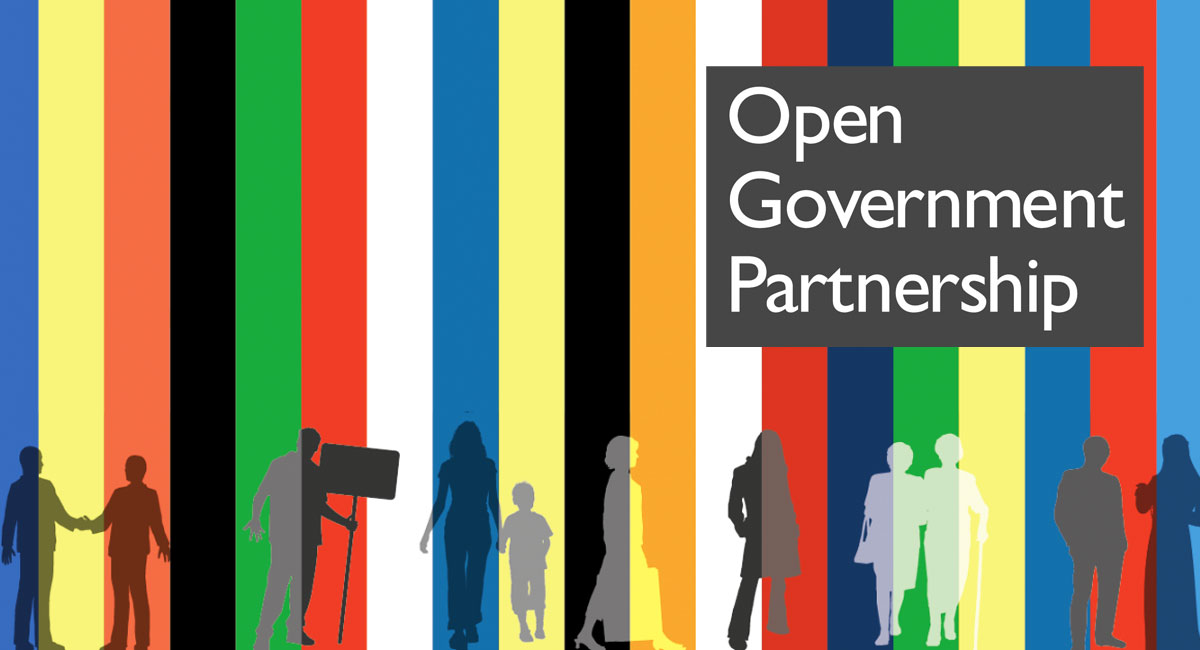 Улогата на Независниот механизам за рапортирање во рамките на Отвореното владино партнерство
Ненад Марковиќ
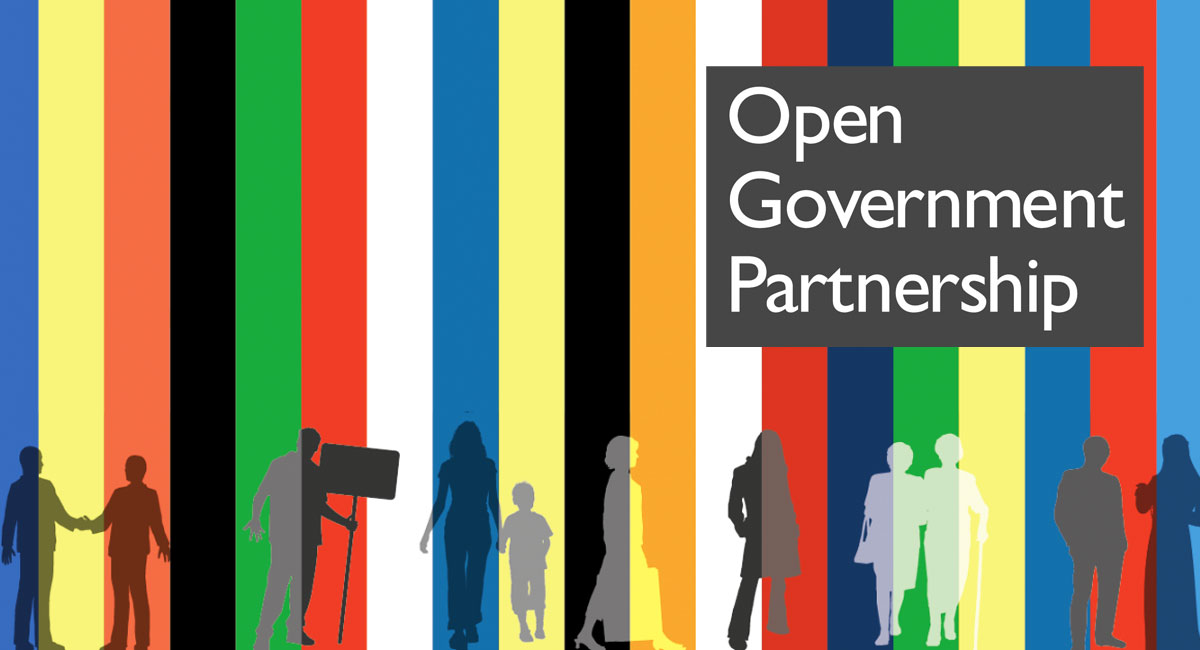 Што е Механизам за независно известување (Independent reporting mechanism)?
МНИ е клучен начин преку кој сите засегнати страни во ОВП може да следат до каде е прогресот за секоја земја која учествува во ОВП.
Задача на МНИ е да генерира годишни и двегодишни независни извештаи за секоја земја која партиципира во ОВП.
Извештаите имаат за цел да го оценат развојот и имплементацијата на Акционите планови на ОВП, прогресот во исполнувањето на обврските преземени со принципите на ОВП, како и да дадат технички препораки за подобрувања.
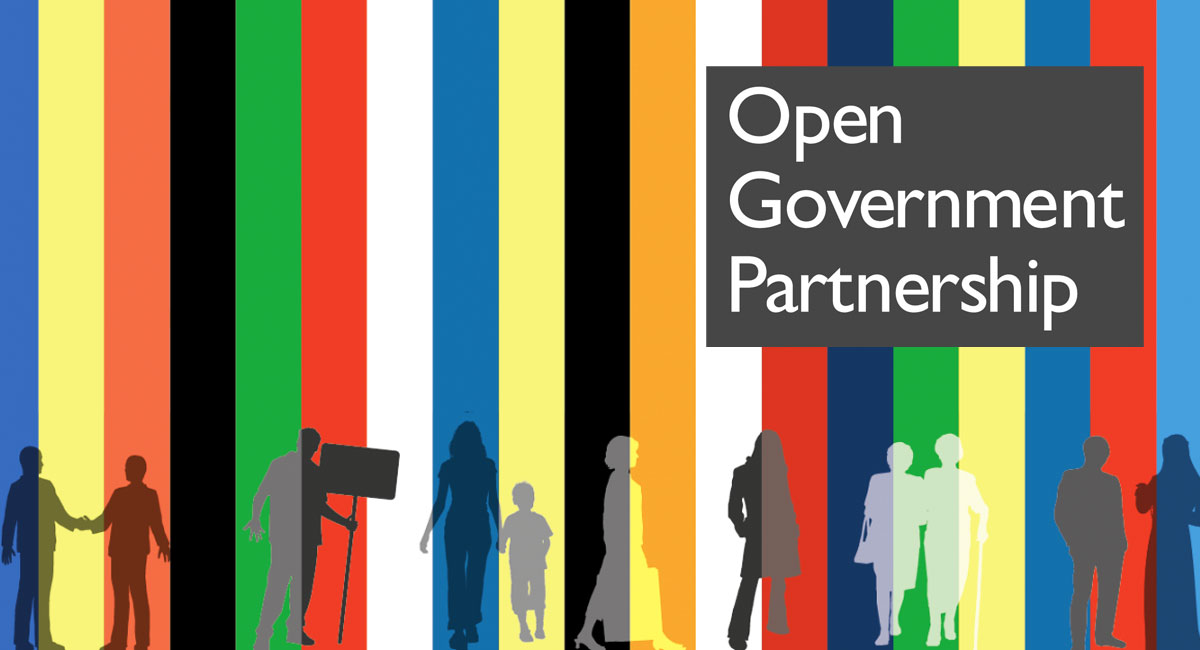 Што е Механизам за независно известување (Independent reporting mechanism)?
Целта на извештаите е да се стимулира дијалог помеѓу и да се промовира одговорност помеѓу владите – членки на ОВП и граѓаните.
Покрај извештаите кои ги генерира, МНИ е должен да ги публикува сите собрани податоци во формат на отворени податоци.
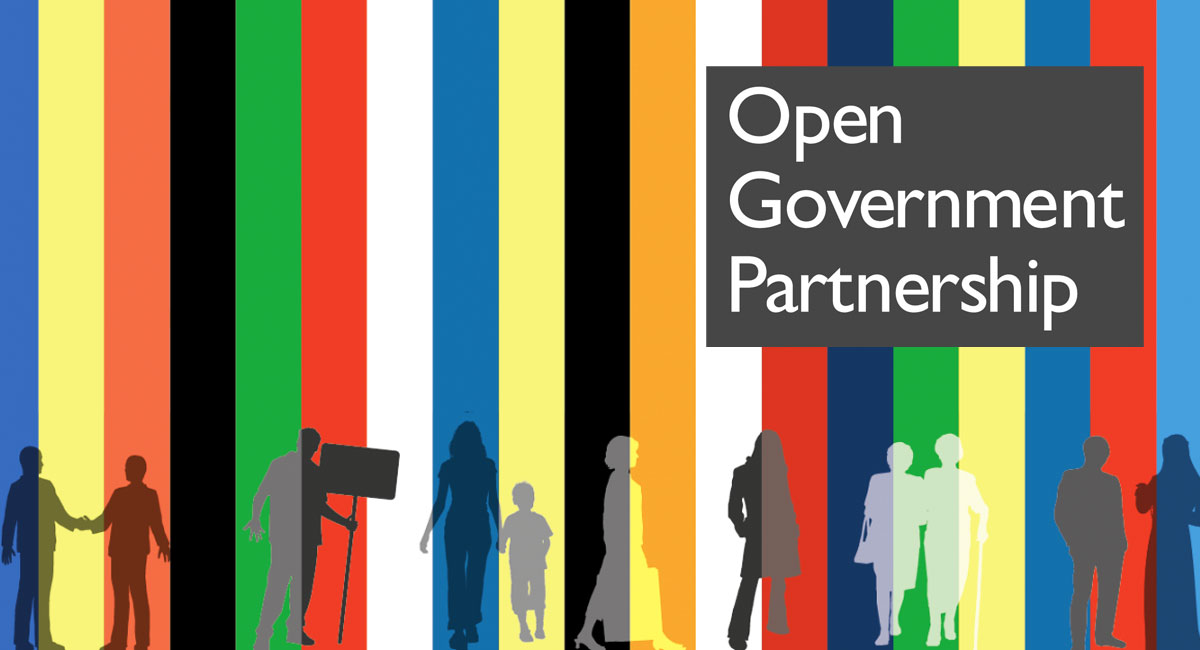 Структура на МНИ
МНИ е независно тело
Раководен е, но не и директно одговорен, на Управувачкиот комитет (Steering committee) на ОВП.
Важна улога има и Меѓународниот експертски панел кој директно ја надгледува работата на МНИ.
МЕП е фокусиран на контрола на квалитетот на податоците добиени преку МНИ.
МЕП е составен од светски познати експерти во областа на транспарентноста, граѓанската партиципација и отчетноста.
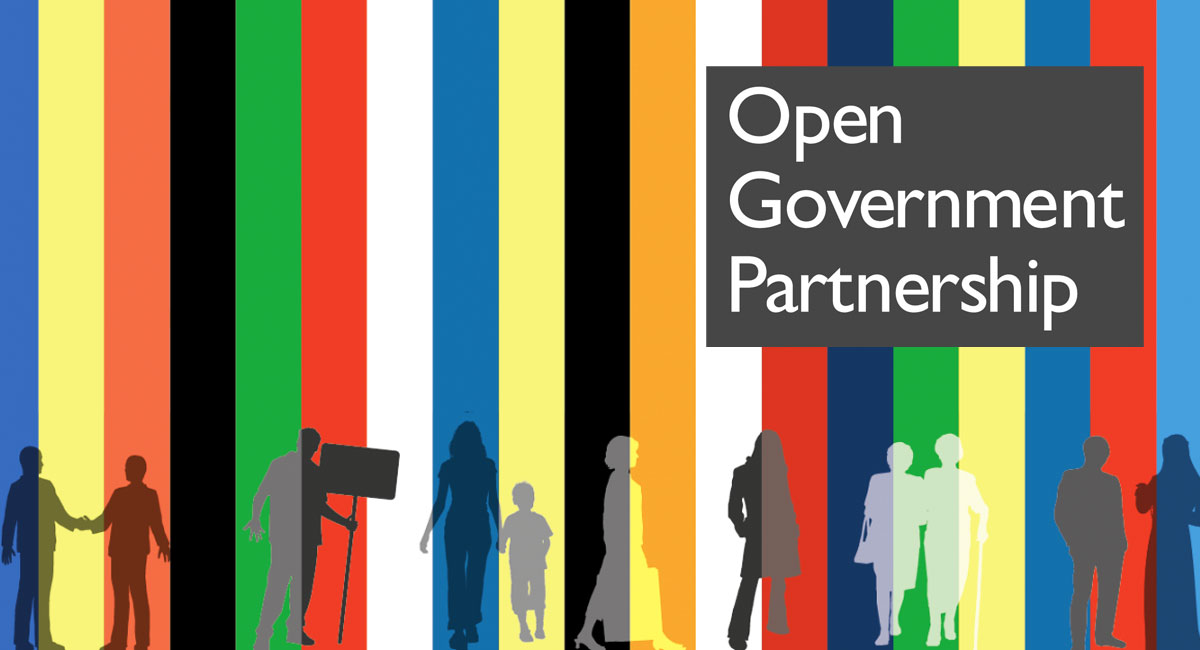 Опсег на работата на МНИ
Во најгенерална смисла, смислата на извештаите кои ги подготвува МНИ е да го оцени степенот на исполнетост на заложбите дефинирани со Акциониот план вклучително и со следните области:
Степенот до кој Акциониот план и заложбите ги отсликуваат, на специфичен начин за секоја земја, вредностите на ОВП како што се транспарентноста, отчетноста и граѓанското учество како што е тоа дефинирано во релевантните документи на ОВП.
Каде е возможно, МНИ може да се осврне и на мерки кои се релевантни за ОВП а не биле оригинално дел од Акциониот план
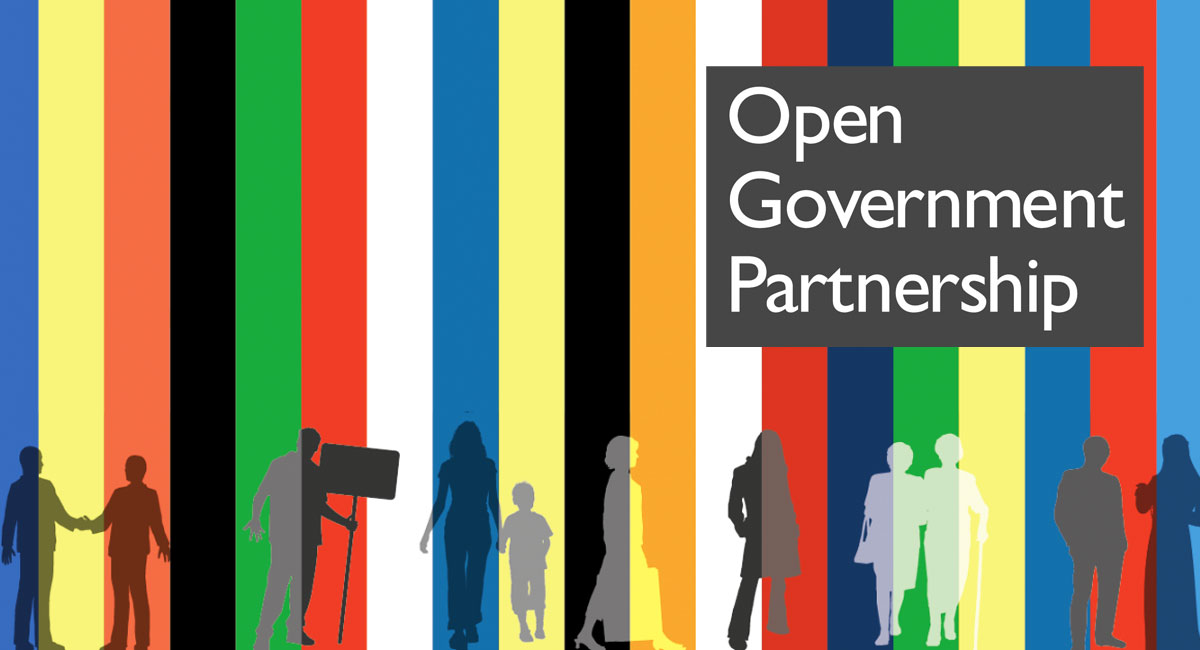 Опсег на работата на МНИ
Степенот во кој владите да државите – учеснички во ОВП се придржуваат до барањата и насоките на ОВП во имплементацијата и развојот на нивните Акциони планови.
Прогресот во рамките на Акционите планови во врска со секоја заложба, мерено преку секоја преземена активност (milestone) како дел од Акциониот план
Технички препораки за подобрување на имплементацијата на секоја заложба и планот во целина.
Следење на напорите на секоја од државите – учеснички во ОВП во врсkа со критериумите за подобност како дел од АП.
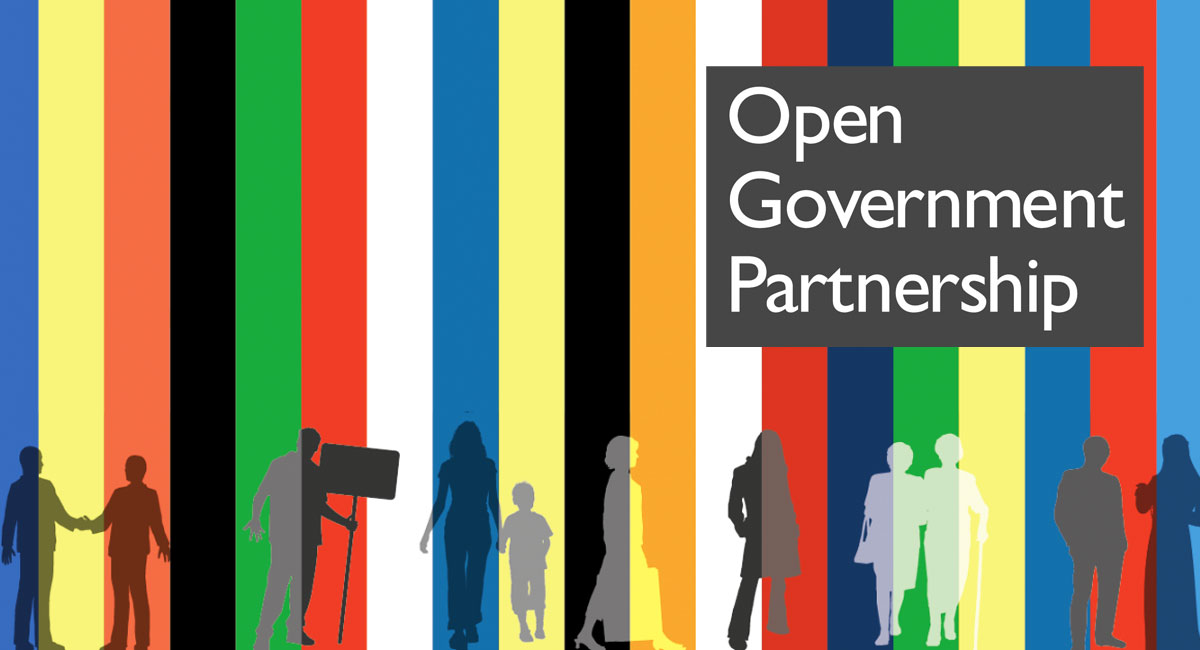 Механизмот за независно известување во Република Македонија
Состав на МНИ – ЦЕД „Флорозон“ 
Кирил Ристовски
Ненад Марковиќ
Наташа Сердаревиќ

Оценка на спроведување на Акциониот План 2016-2018 

8 поглавја, 34 заложби – еден од најобемните Акциони планови на глобално ниво
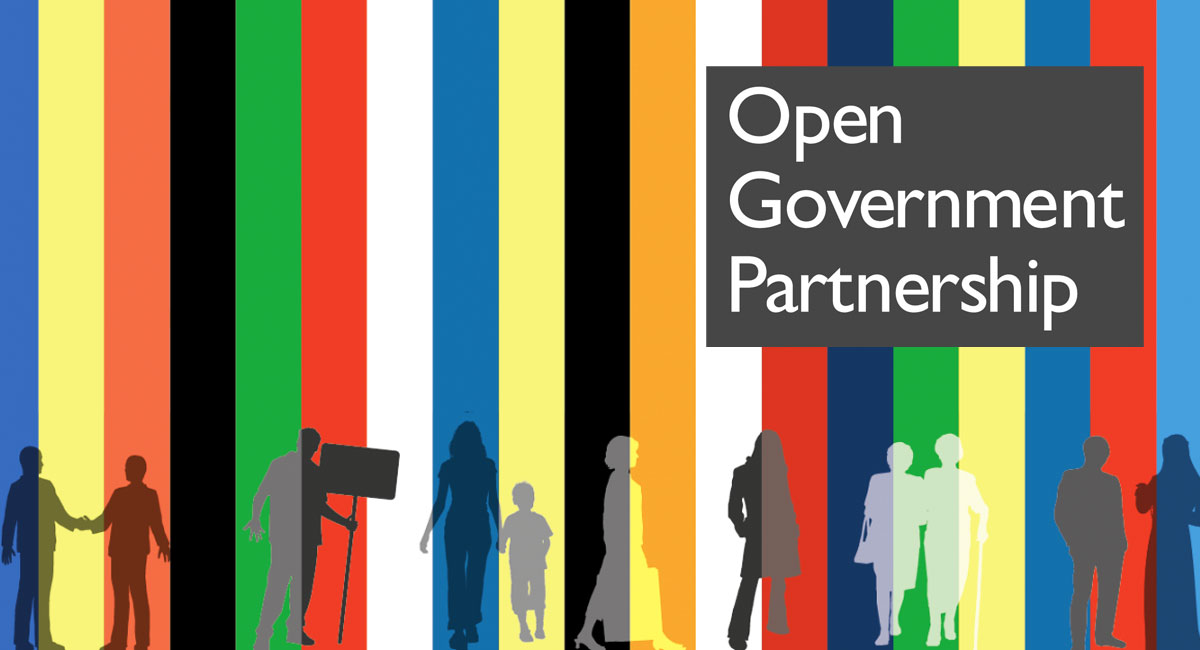 Механизмот за независно известување во Република Македонија
Методологија на работа
Предоминантно квалитативна методологија
Интервјуа со носители на заложбите (владини институции) и невладини организации учесници во активностите на заложбите)
In-desk истражување
Квантитативни податоци (во зависност од достапноста)
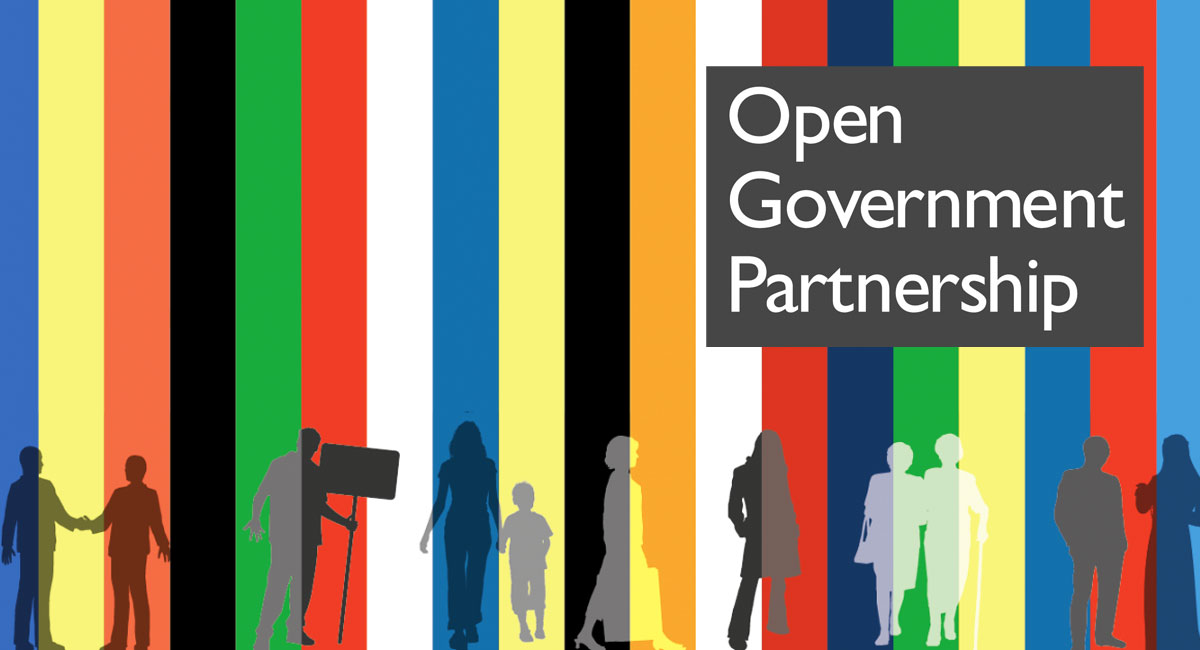 Механизмот за независно известување во Република Македонија
Оценка на заложбите по:
Специфичност
Ниска
Средна
Висока
Релевантност
Пристап до информации
Граѓанско учество
Јавна отчетност
Технички и иновативни средства за транспарентност и отчетност
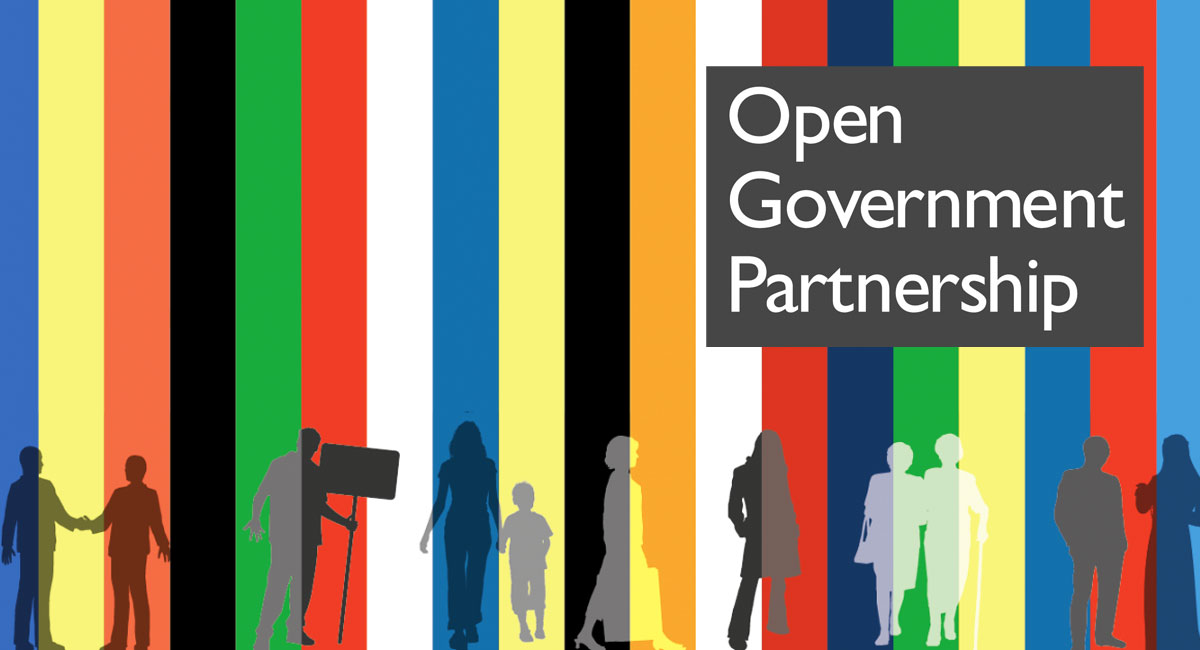 Механизмот за независно известување во Република Македонија
3. Потенцијално влијание (импакт)
Никаков
Мал
Среден
Трансформативен
4. Навременост (да или не)
5. Комплетирање 
Не е започната
Ограничена
Суштинска
Комплетирана
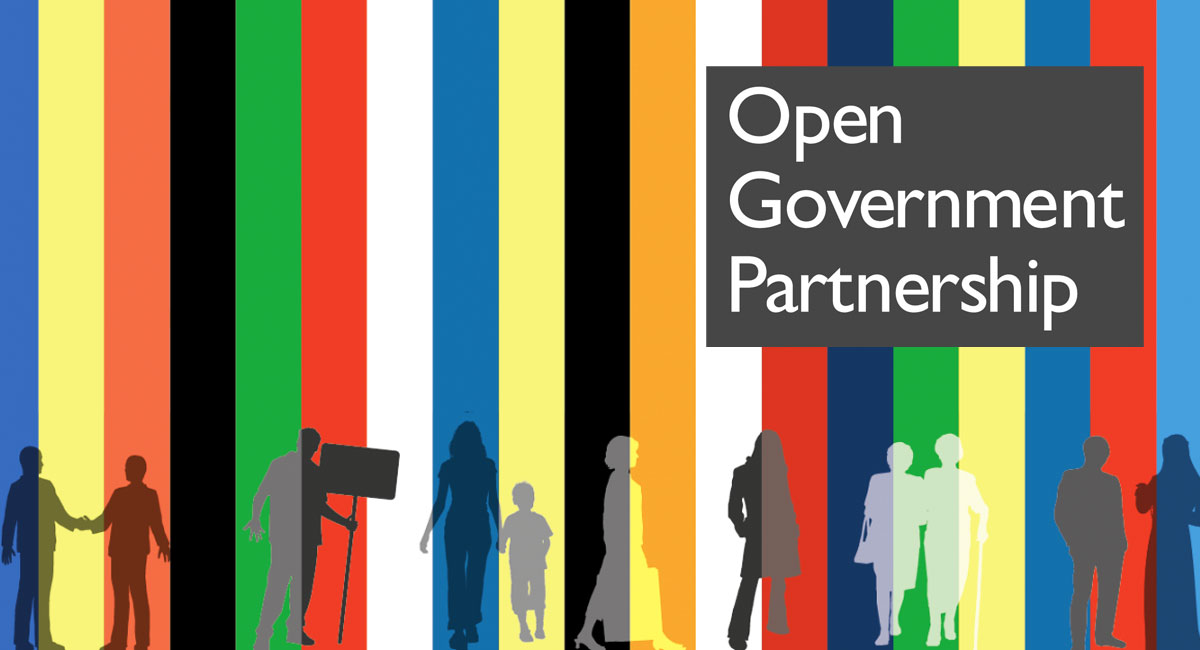 Механизмот за независно известување во Република Македонија
Препораки на МНИ
Препораките кои се однесуваат на развивање и зајакнување на Акциониот План 
Препораки кои се однесуваат на специфични области со кои се бави АП 2016-2018
Препораки кои се однесуваат на нови области на кои ОВП во Македонија би можело да се прошири!